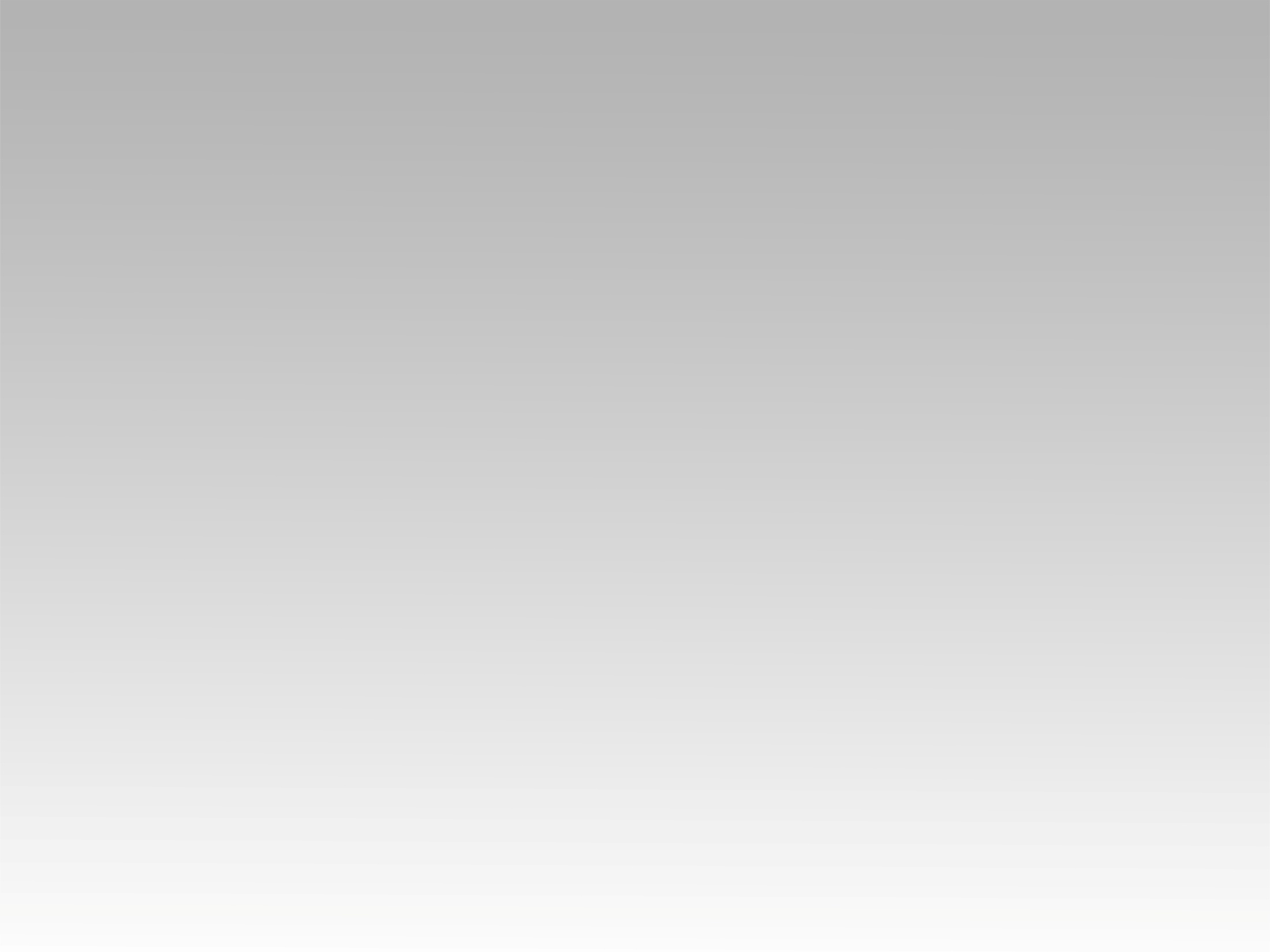 ترنيمة 
في وقت ضعفي باناديلك
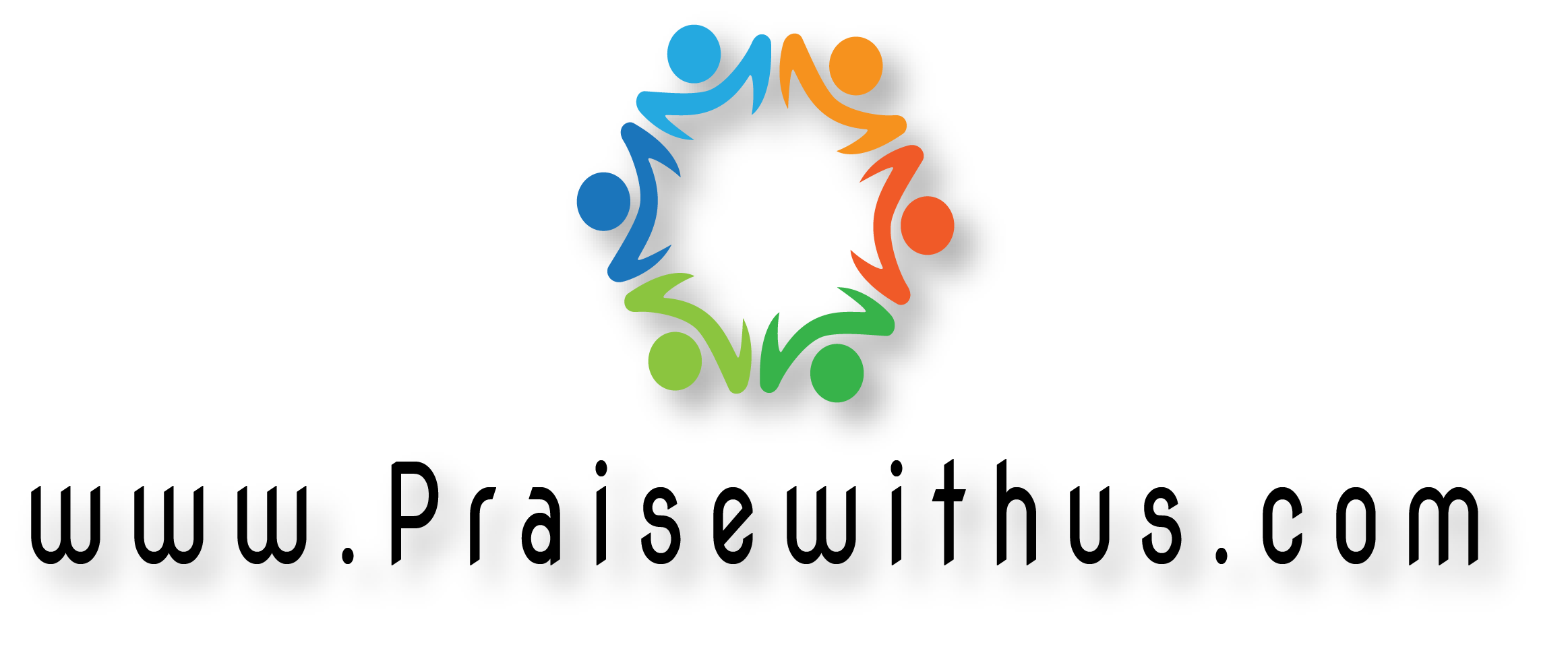 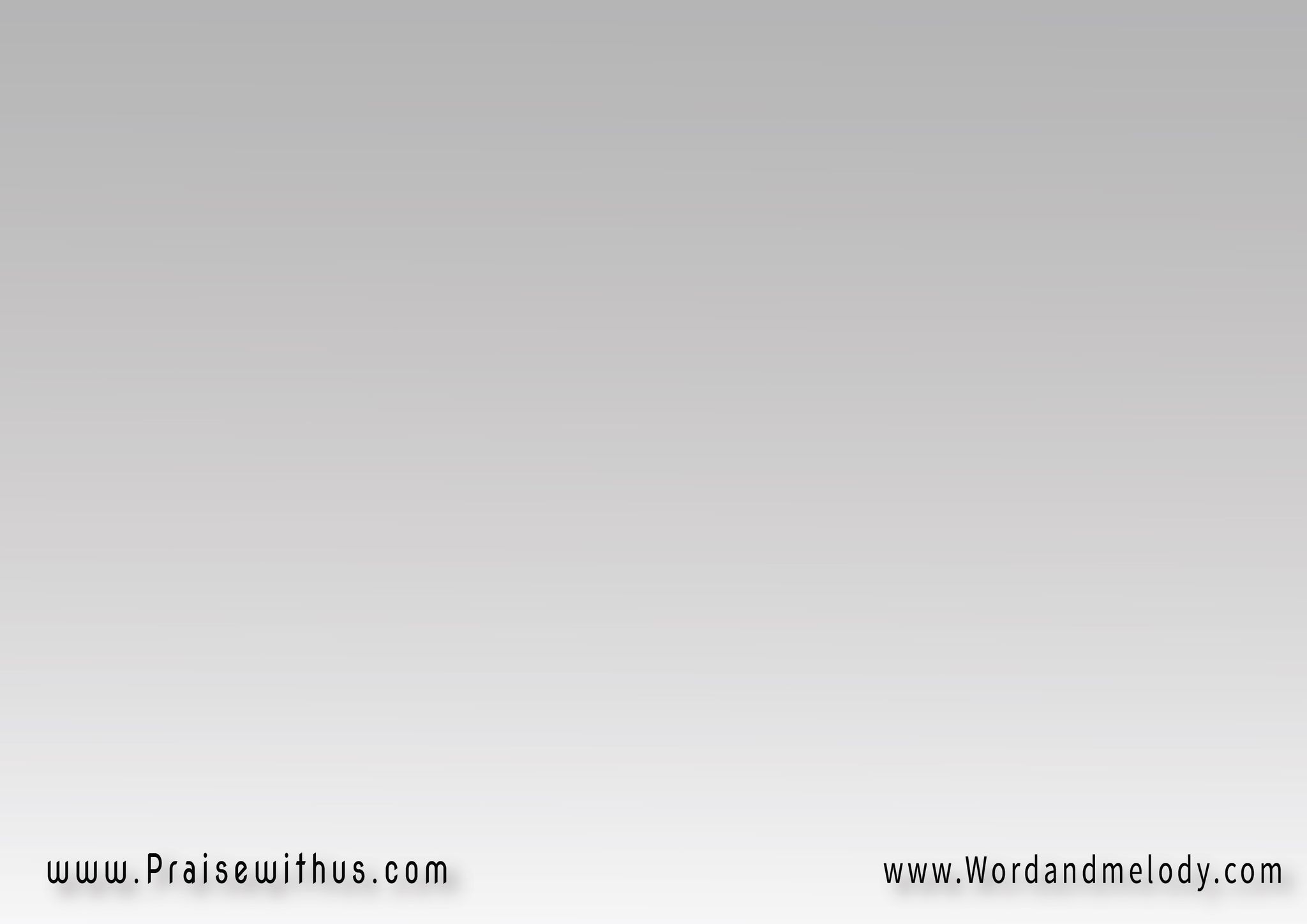 (في وقت ضعفي بانادي لك
في وقت حزني أنا هاجيلك) 2
وعارف إنك هتشيلني على الأكتاف
معاك هارتاح  ومش هاخاف
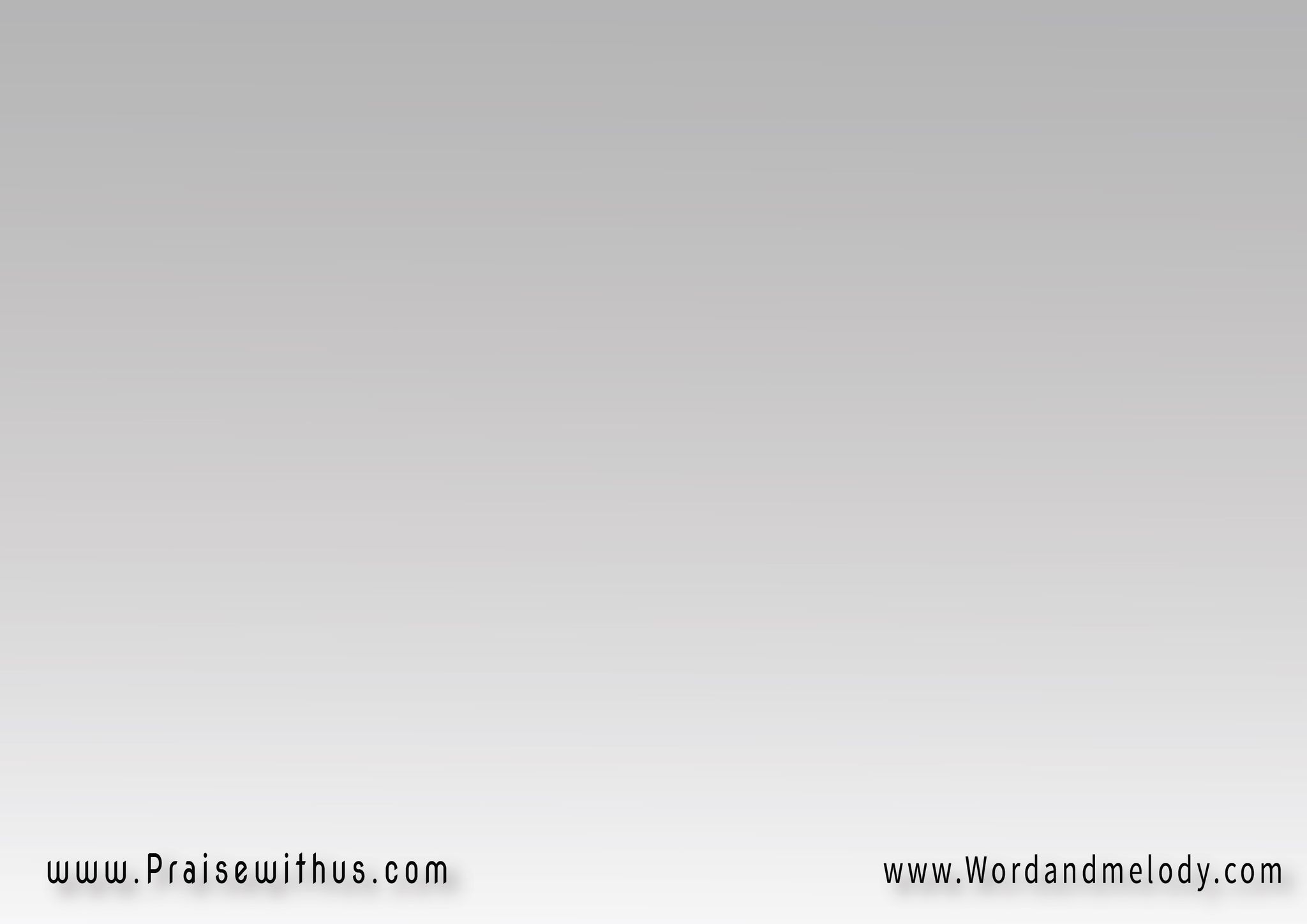 أنا هاجي لك واحكي لك 
على اللـــي فــــــــيّ
إنت المخلـــــــــص  
إنت فــــــــــــــاديّ
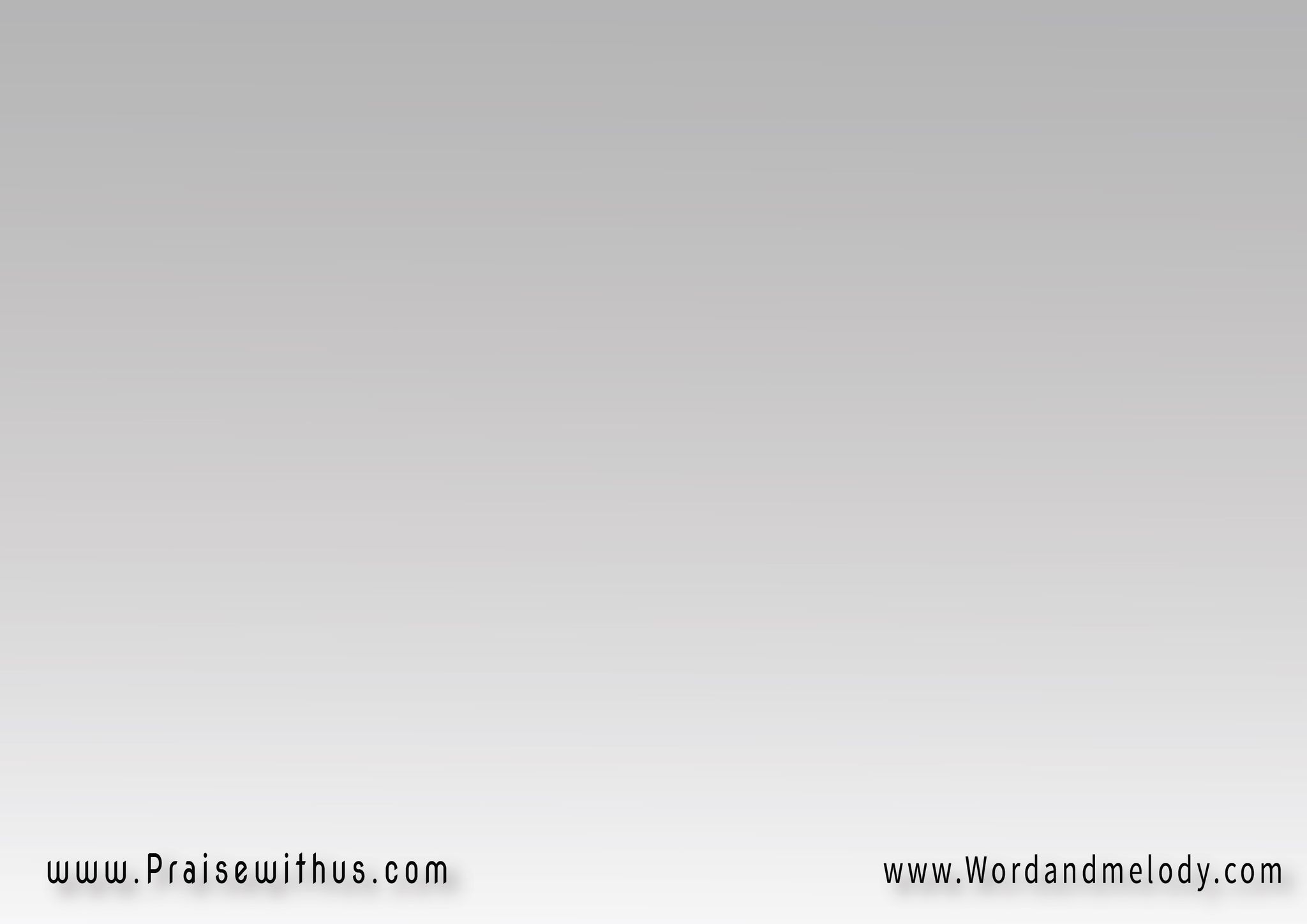 (أنا هاجيلك علشان غيرك مافيش
ليّ هنا في الأرض أو في السما
في محضرك حزني بيهرب مالاقيش
أي تنهد لكن كل هنا) 2
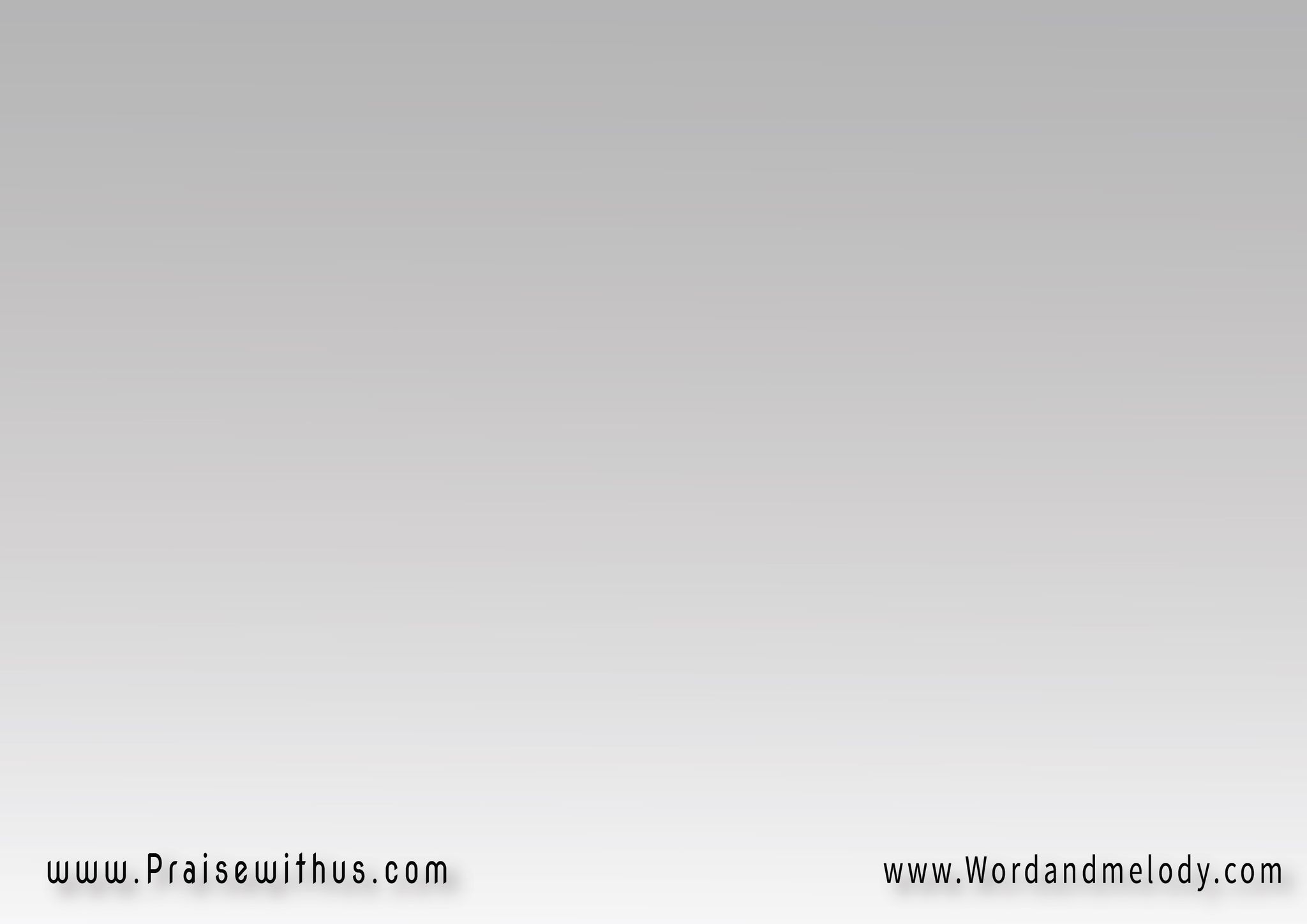 (علشان اسمك برج حصين باجرى عليه
استرني ربي في دمك اللي عني سال
علشان حبك هو الغطا اللي أحتمى بيه
إرفعني ربي إنت تصنع المحال)2
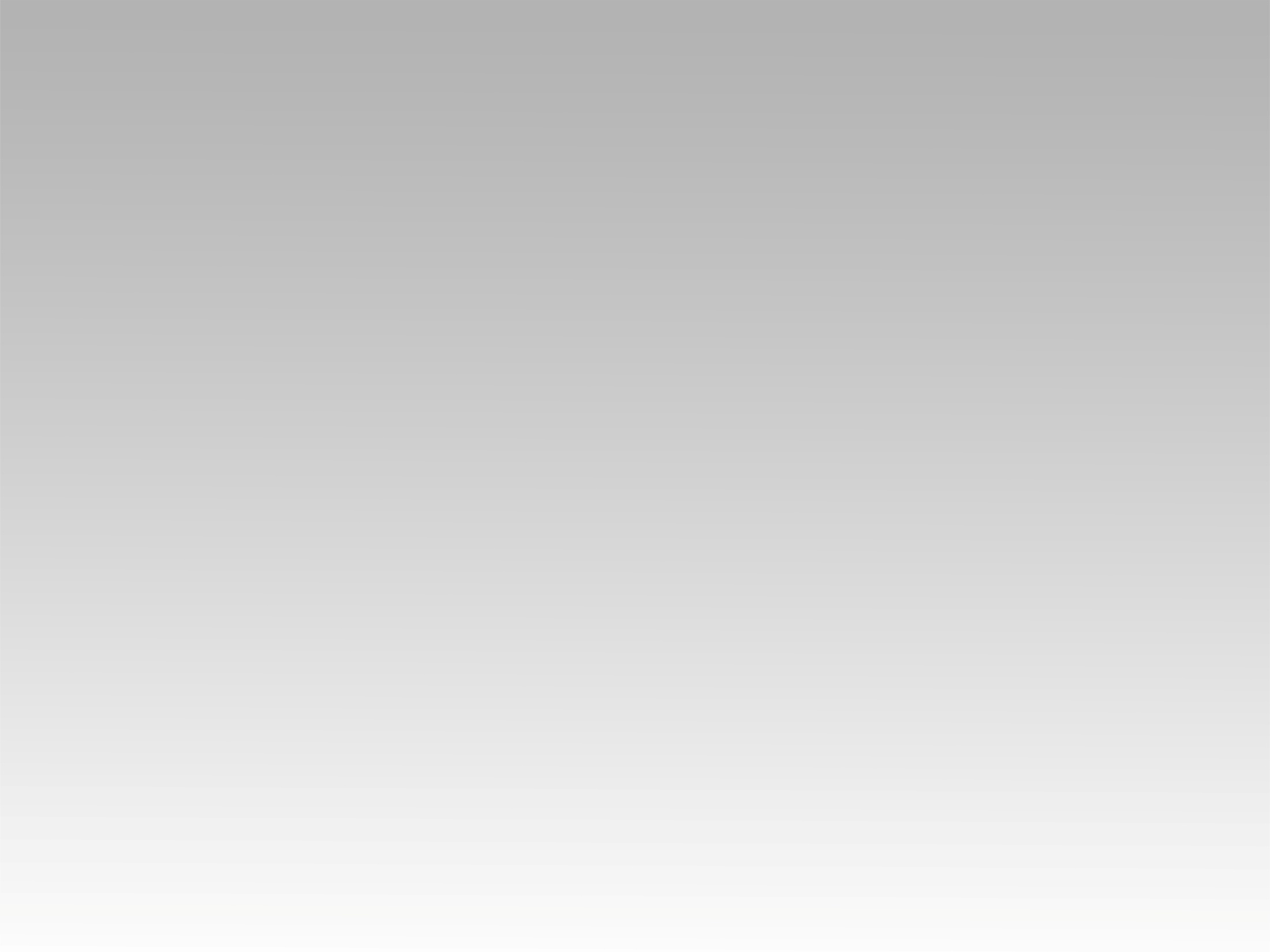 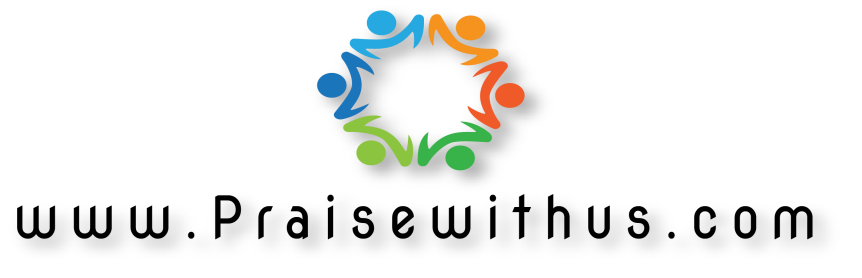